Figure 1. Activations for ‘self’ versus ‘other’ conditions. Activations shown include only areas of minimum ...
Cereb Cortex, Volume 14, Issue 11, November 2004, Pages 1214–1225, https://doi.org/10.1093/cercor/bhh082
The content of this slide may be subject to copyright: please see the slide notes for details.
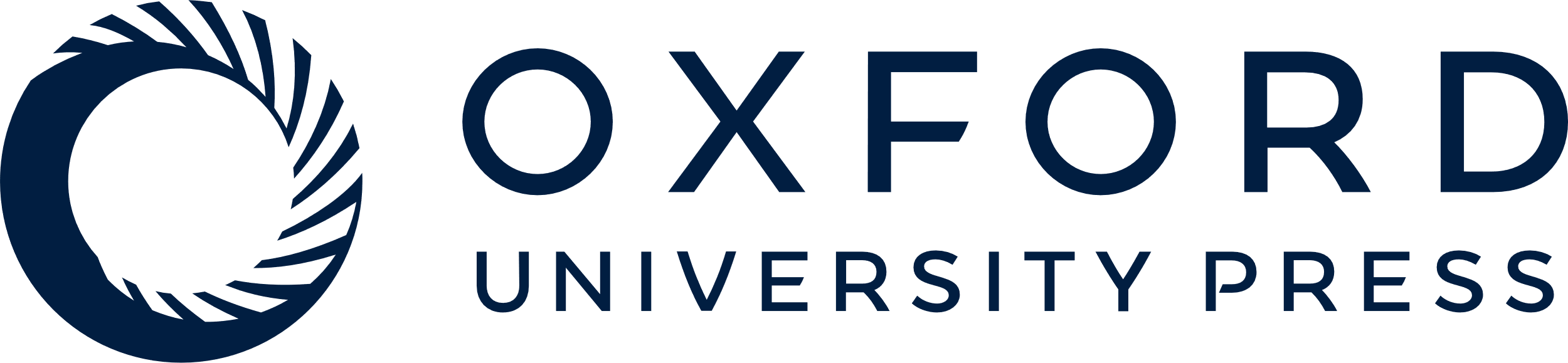 [Speaker Notes: Figure 1. Activations for ‘self’ versus ‘other’ conditions. Activations shown include only areas of minimum cluster size 320 mm3 (P < 1.0 × 10–5). The functional maps are overlaid on an average anatomical image from all participants. The colors used in the functional maps denote t-values shown in the bar. (A) Remote events (mean = 32.5 years ago). Black circles mark the centroids of activation used for the contrast of vividly versus non-vividly recalled events. (B) Recent events (mean = 1.75 years ago). (C) Sagittal view of left hippocampal activation for remote (x = –33, y = –19, z = –15) and recent (x = –32, y = –18, z = –15) events. Minimum cluster size = 90 mm3 (P < 5.0 × 10–3).


Unless provided in the caption above, the following copyright applies to the content of this slide:]